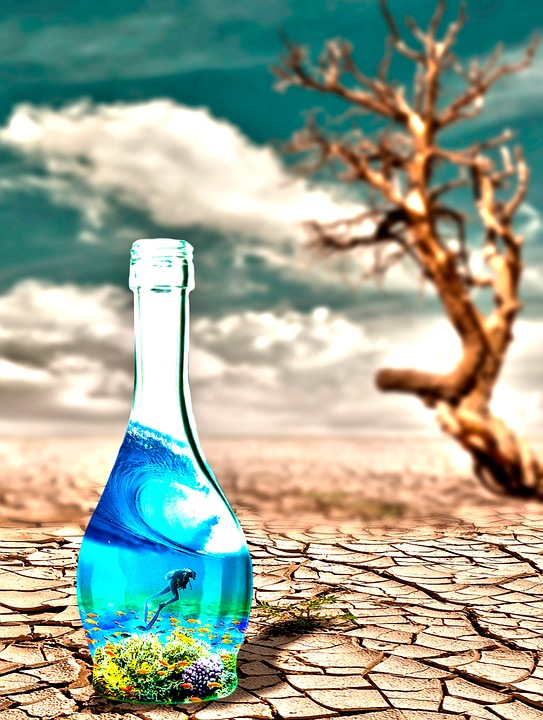 Use this template for shorter texts 
– i.e. playbills where the primary purpose is PR
Header with theme, series name etc. Welcome to …
Header – Optional
Note, the line placement under the heading and following texts must be adjusted manually.
Headline – can be 1–3 lines
Introduction – should be maximum three lines. Olo que liciumque porem harum hiliquidis ium quo doloreped qui aperum doluptia perumen ditatestia qui volupta spedipsusam, te plab ipiet voluptusamus alibus ent lit aut qui aut placienem es aliberum sum ea aut harum sit apiciat invenda.
Paragraph adjustment hanging indention 1.6 cm. 
In order for the formatting to be correct, each paragraph must be completed with Enter. Line break within paragraph must be done with Shift+Enter.
Date:	2nd of October 2019
Time:	13.00–15.30
Place:	Hörsalen, Pufendorfinstitutet, Classicum, Biskopsgatan 3, Lund 
Register before September 25th: https://www.cec.lu.se/event/cec-fellows-concept-seminar-on-scenario 
Intermediat headline
We will have interdisciplinary presentations to straighten out the concept of Scenario as a research perspective.
The seminar on Scenario will consist of five short presentations from different research fields and present different ways in which it is understood. There will be ample room for questions and discussion, with lots of opportunities for generating new and interesting research ideas.
Program (Intermediat headline)
Introduction & information from CEC Fellows, Yann Clough, Cerina Wittbom
TBA Moa Petersén (Arts & Cultural Sciences)
Scenarios in the history of knowledge, David Larsson Heidenblad (History)
The stories that humans and climate scenarios tell each other, Kimberly Nicholas (LUCSUS) 
Energy Scenarios – Preparing for or shaping the future, Max Åhman (IMES)
The use of scenarios at Agrifood Economics Centre, Sören Höjgård (SLU/Agrifood)  
Fika & Common discussion 
Closing words & end
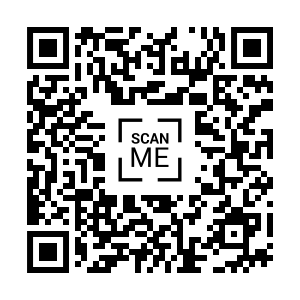 Paragraph adjustment distance before 6 pt.
Make names in italics to distinguish them.
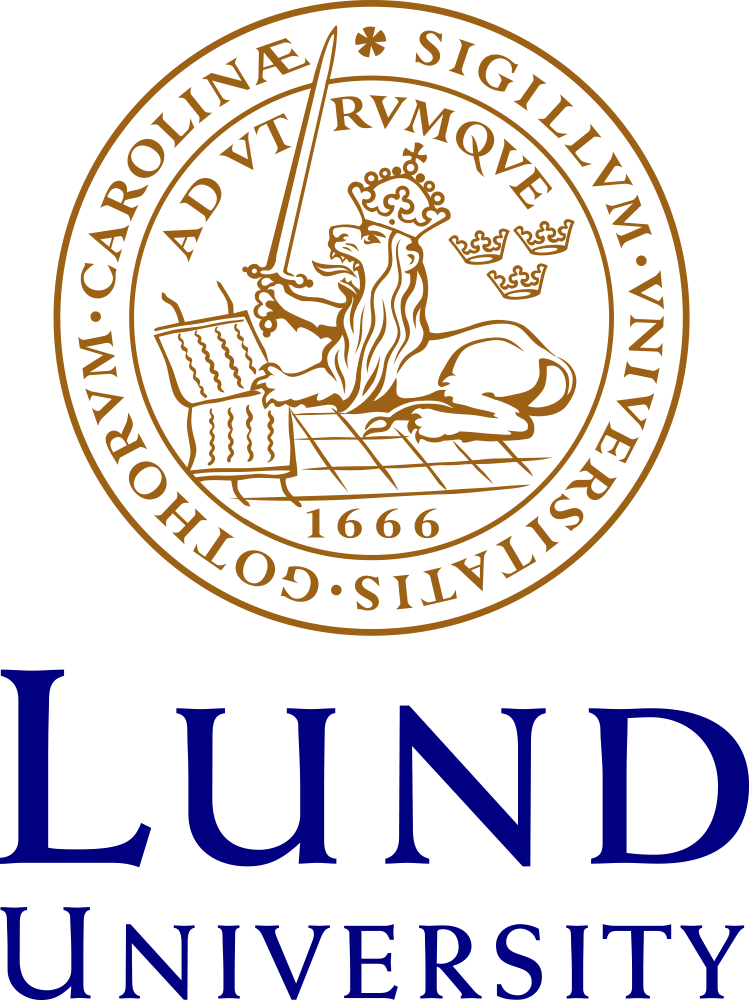 About the seminars
CEC Fellows invites members to four seminars on different concepts during 2019. The invited presenting researchers bring out a basic concept, central for their research, which can be difficult to grasp for researchers in other disciplines. The purpose with the seminars is to meet new people, learn new things and to create an understanding of how to make interesting interdisciplinary research projects that are of interest to everyone involved. 
If you have suggestions for concepts to discuss, please let us know!

Research coordinator Cerina Wittbom (cerina.wittbom@cec.lu.se)
Copy the different bottom pieces between the templates as needed.
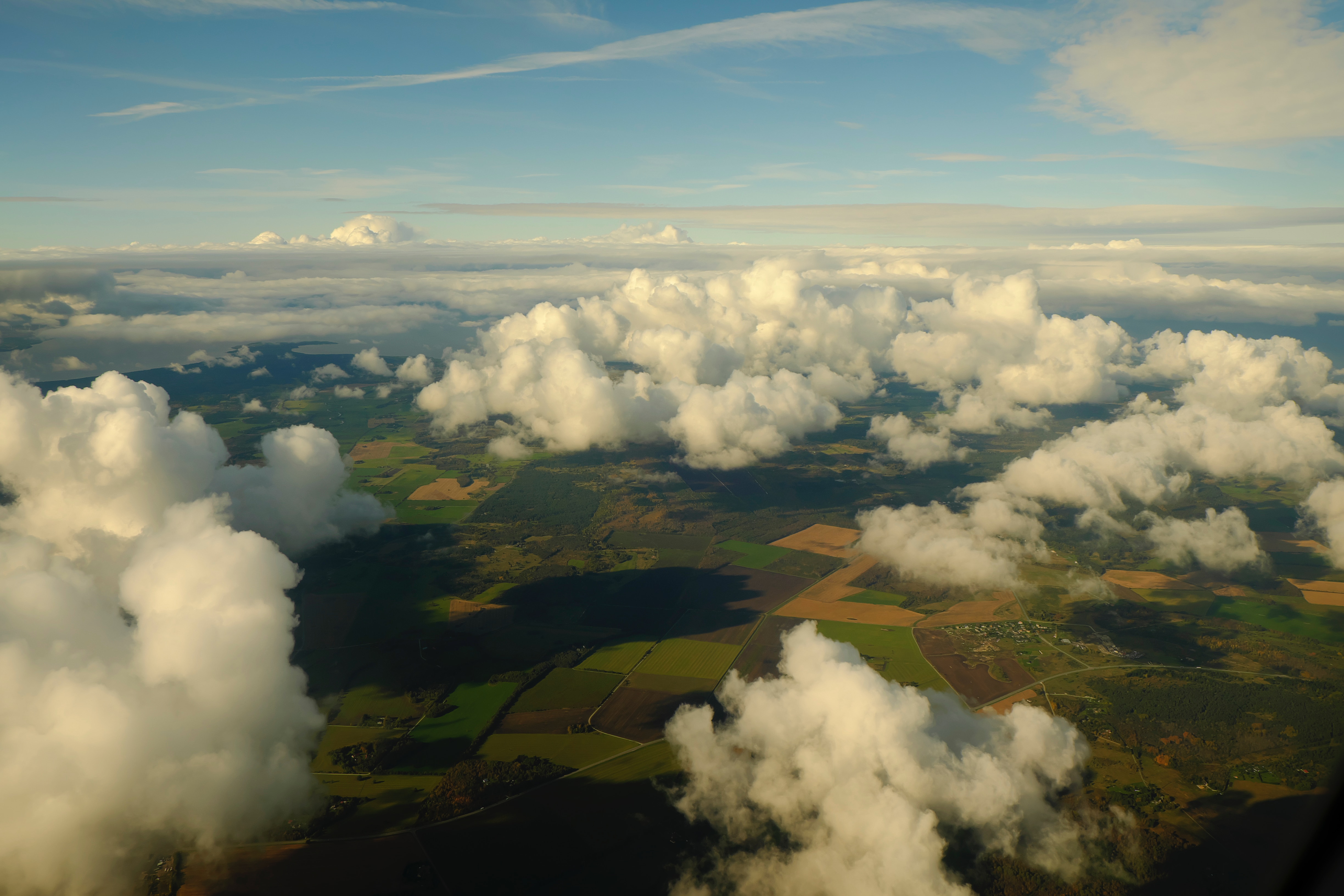 Use this template for up to 6 logos in addition to the LU logo
Program
Remote sensing and landscape ecology
Note, the line placement under the heading and following texts must be adjusted manually.
5–6/March 2019 | AF-borgen, Lund
5 March
11.00 	Registration
12.00 	Lunch at Tegnérs matsalar
13.00 	Welcome (Johan Ekroos)
13.05 	Remote sensing and ecological processes governing diversity of mobile organisms (Virginia Garcia, INES, and Maj Rundlöf, Biol.)
13.30 	Remote sensing for estimating ecosystem productivity (Lars Eklundh)
13.45 	Mapping and understanding the multidimensional nature of land-use intensity (Tobias Kümmerle)
14.15 	Understanding bird population changes in time and space: the need for good climate and land use data (Åke Lindström)
14.30 	Coffee
15.00 	Integrating remote sensing and landscape ecology (Nathalie Pettorelli)
15.30	Discussion
16.15	Group discussions
17.15–17.45 Group discussion summary
18.30–	Dinner at Herbivore


6 March
8.30	Summary day 1
8.40	Monitoring biodiversity and ecosystem health by traits, remote sensing and data science approaches (Angela Lausch)
9.10	Monitoring biodiversity with remote sensing (Pedro Leitão)
9.40	Predicting levels of biodiversity and ecosystem services: two examples from farmland and forest landscapes (Rémi Duflot)
10.10	Coffee
10.40 	Using the Landsat image archive for reconstructing habitat dynamics (Julian Oeser)
11.10 	Effects of increasing agricultural land-use intensity on biodiversity (Hakim Abdi & Johan Ekroos
11.30 	Managing trade-offs in agricultural-forest mosaic landscapes (Yann Clough)
11.45 	Discussion
12.00 	Lunch at Tegnérs matsalar
13.00 	Summary and introduction for group discussions
14.15 	Group discussion summary
14.30 	Final discussion: the way ahead
15.00 	Coffee and departure
Paragraph adjustment hanging indention 1.8 cm + distance before 4 pt.
In order for the formatting to be correct, each paragraph must be completed with Enter. Line break within paragraph must be done with Shift+Enter.
Organizers: Johan Ekroos, Lars Eklundh, Hakim Abdi and Niklas Boke-Olén
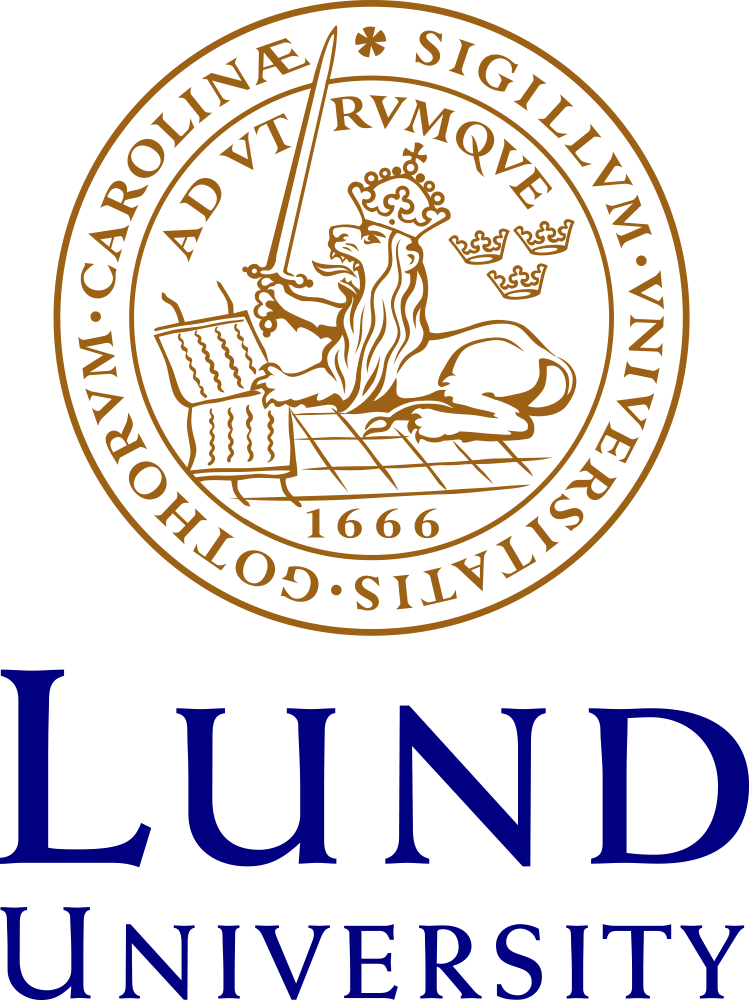 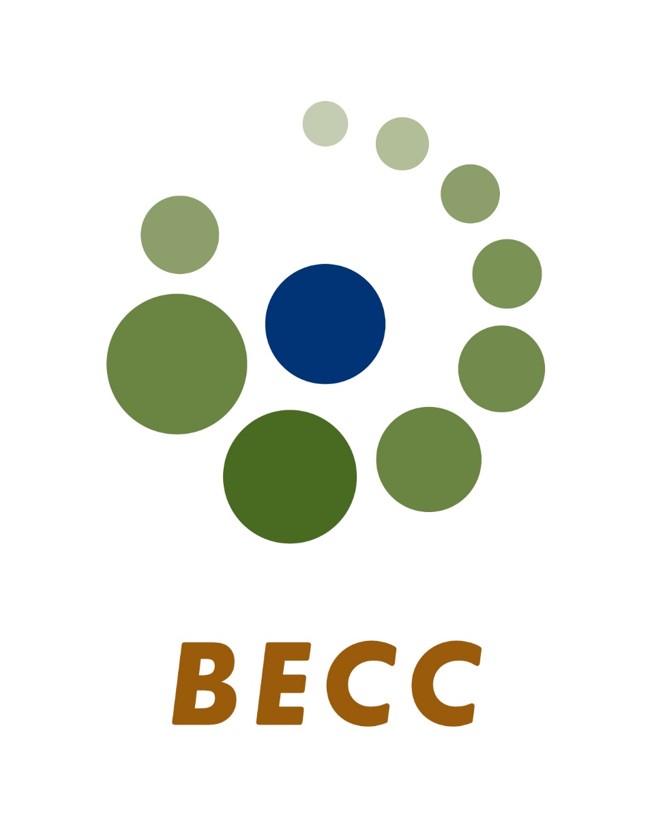 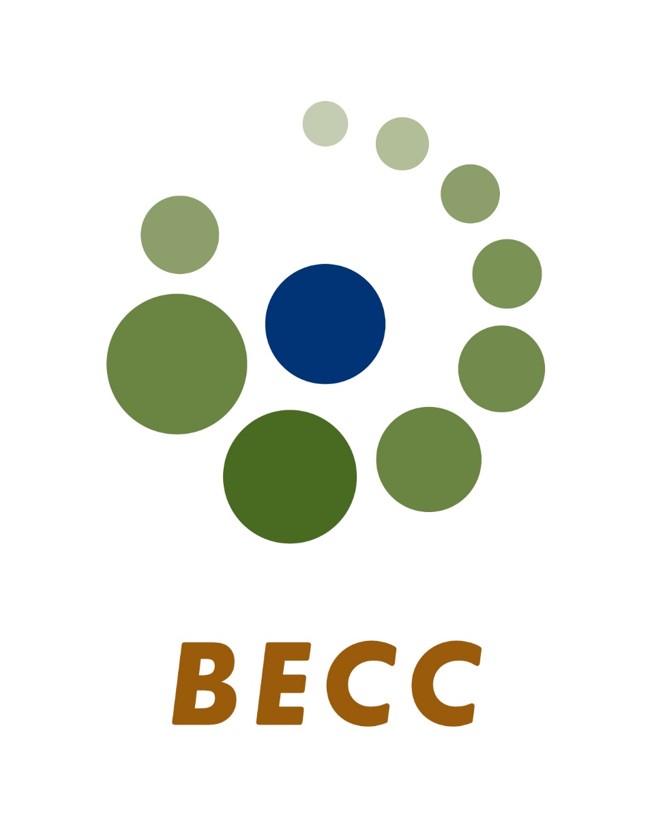 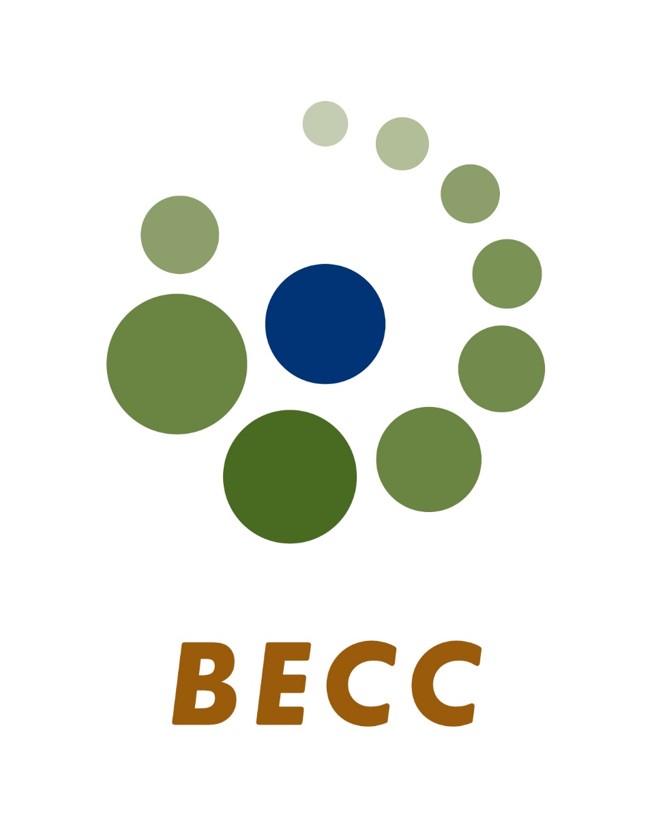 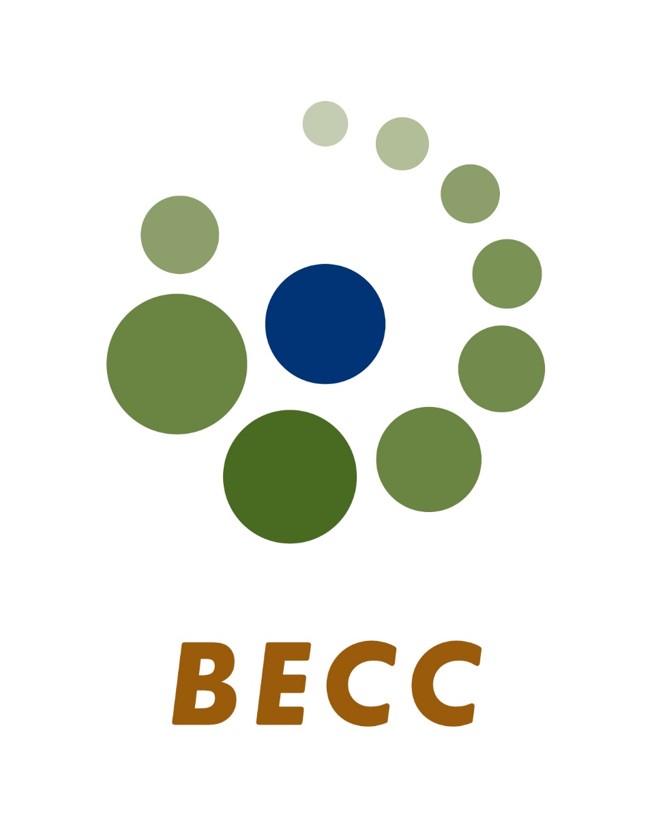 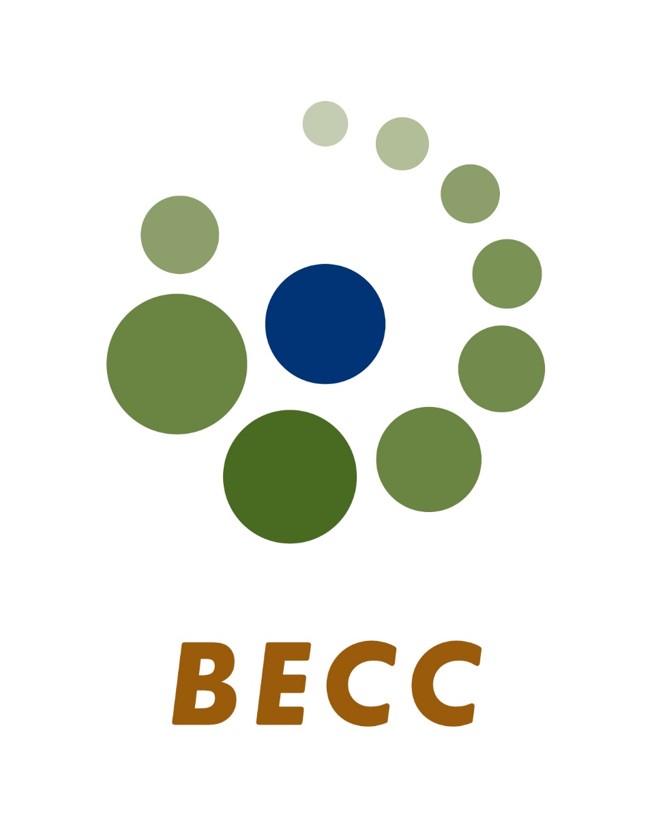 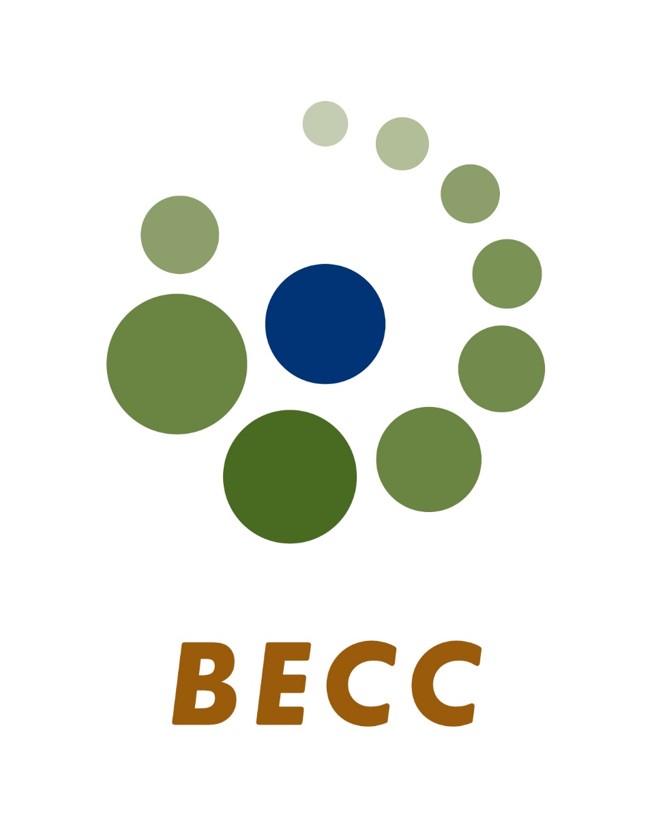 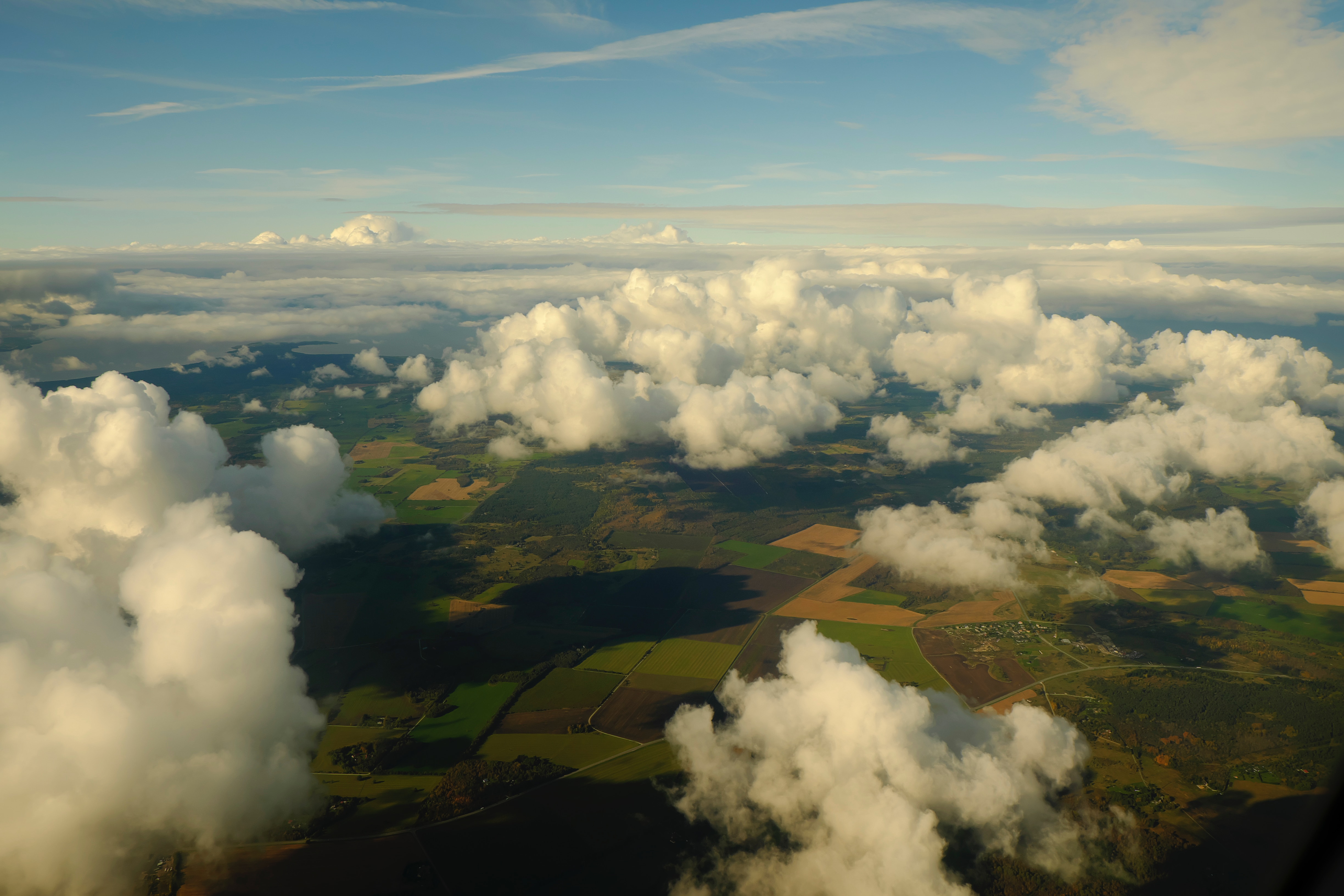 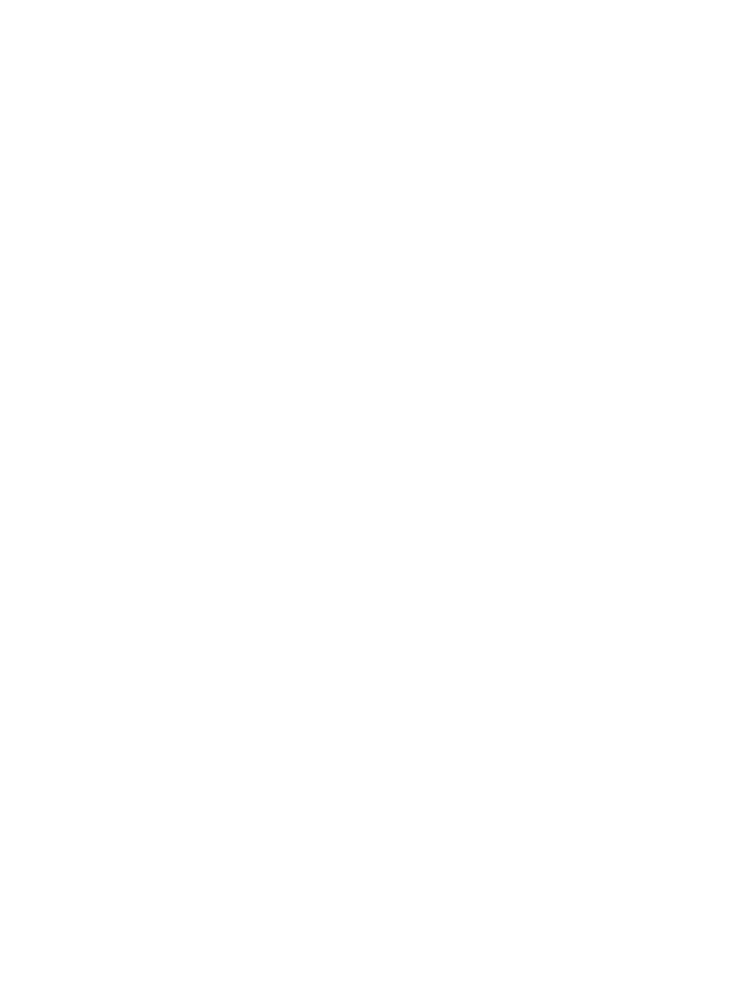 Use this template for 7 logos in addition to the LU logo
Note, the LU-logo must be placed in background with low contrast. Use this logo on dark picture.
Program
Remote sensing and landscape ecology
Note, the line placement under the heading and following texts must be adjusted manually.
5–6/March 2019 | AF-borgen, Lund
5 March
11.00 	Registration
12.00 	Lunch at Tegnérs matsalar
13.00 	Welcome (Johan Ekroos)
13.05 	Remote sensing and ecological processes governing diversity of mobile organisms (Virginia Garcia, INES, and Maj Rundlöf, Biol.)
13.30 	Remote sensing for estimating ecosystem productivity (Lars Eklundh)
13.45 	Mapping and understanding the multidimensional nature of land-use intensity (Tobias Kümmerle)
14.15 	Understanding bird population changes in time and space: the need for good climate and land use data (Åke Lindström)
14.30 	Coffee
15.00 	Integrating remote sensing and landscape ecology (Nathalie Pettorelli)
15.30	Discussion
16.15	Group discussions
17.15–17.45 Group discussion summary
18.30–	Dinner at Herbivore


6 March
8.30	Summary day 1
8.40	Monitoring biodiversity and ecosystem health by traits, remote sensing and data science approaches (Angela Lausch)
9.10	Monitoring biodiversity with remote sensing (Pedro Leitão)
9.40	Predicting levels of biodiversity and ecosystem services: two examples from farmland and forest landscapes (Rémi Duflot)
10.10	Coffee
10.40 	Using the Landsat image archive for reconstructing habitat dynamics (Julian Oeser)
11.10 	Effects of increasing agricultural land-use intensity on biodiversity (Hakim Abdi & Johan Ekroos
11.30 	Managing trade-offs in agricultural-forest mosaic landscapes (Yann Clough)
11.45 	Discussion
12.00 	Lunch at Tegnérs matsalar
13.00 	Summary and introduction for group discussions
14.15 	Group discussion summary
14.30 	Final discussion: the way ahead
15.00 	Coffee and departure
Paragraph adjustment hanging indention 1.8 cm + distance before 4 pt.
In order for the formatting to be correct, each paragraph must be completed with Enter. Line break within paragraph must be done with Shift+Enter.
Organizers: Johan Ekroos, Lars Eklundh, Hakim Abdi and Niklas Boke-Olén
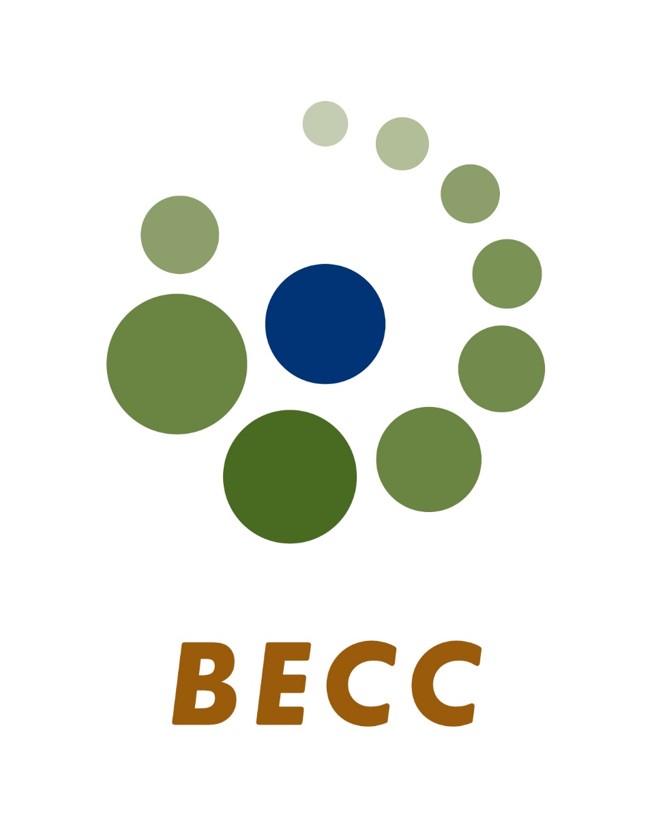 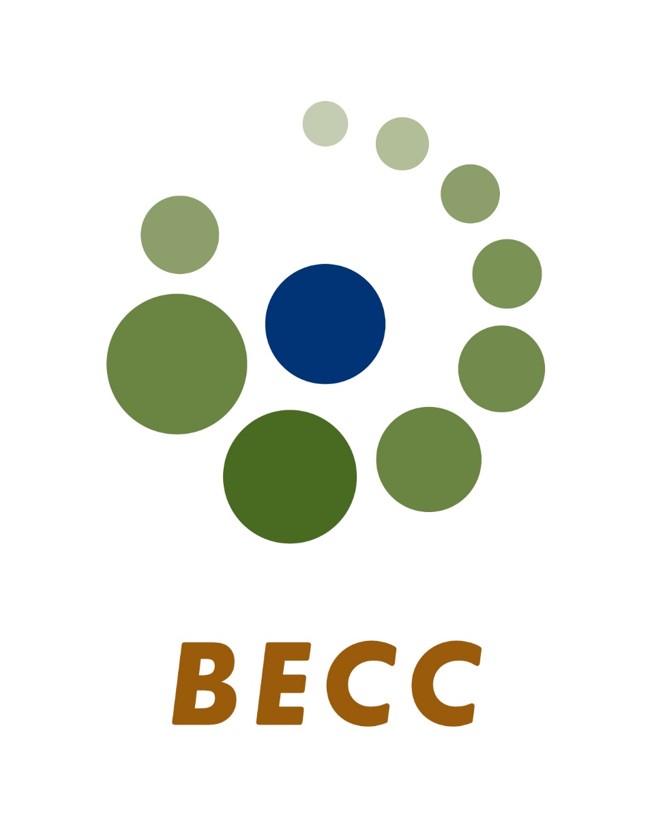 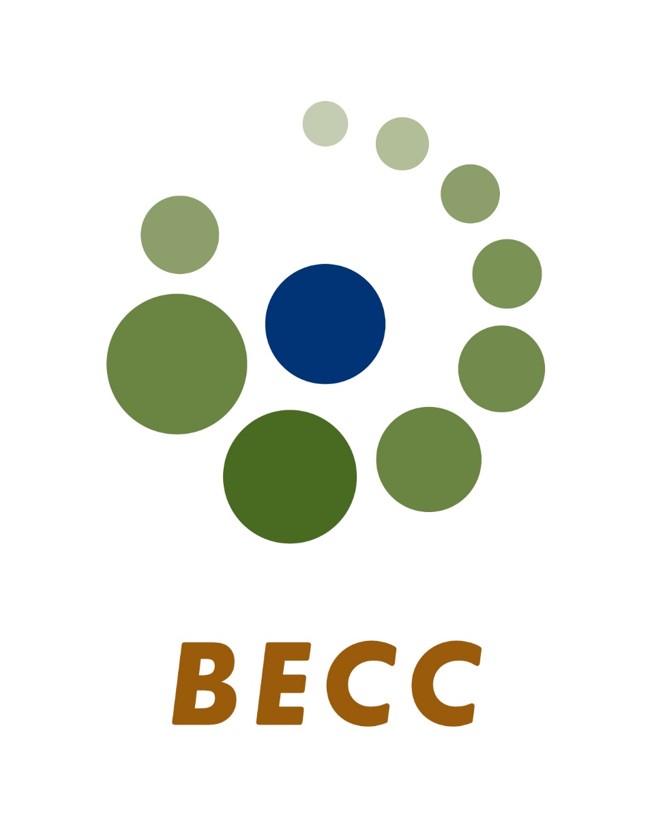 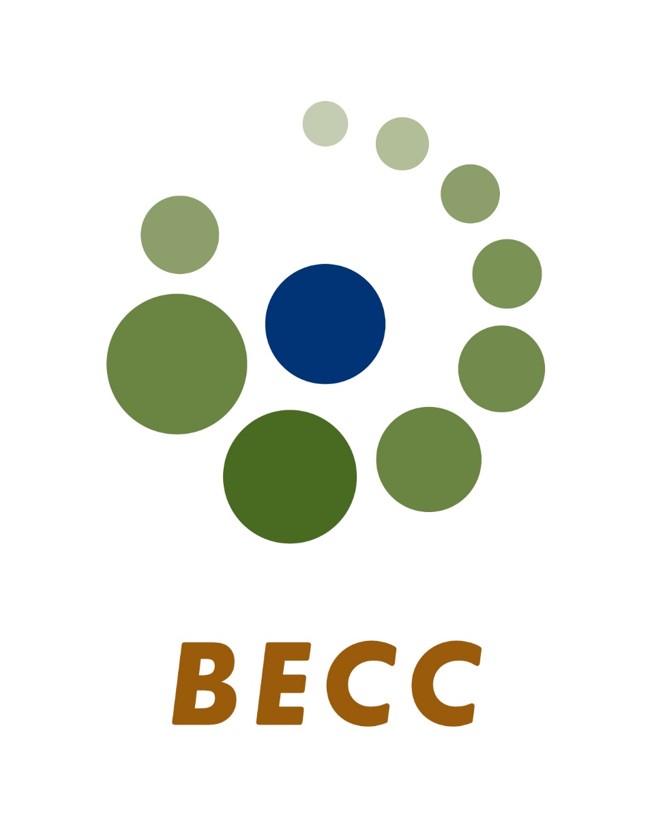 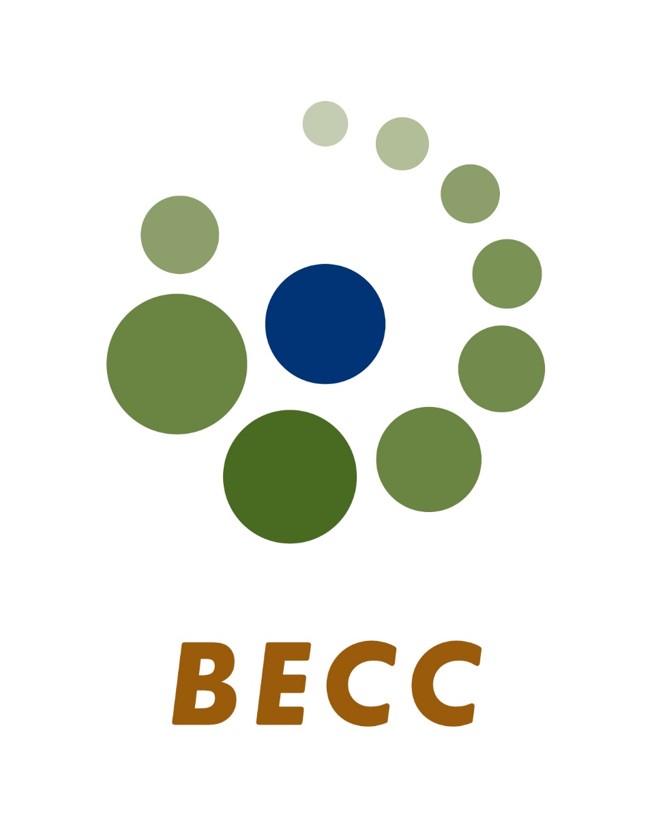 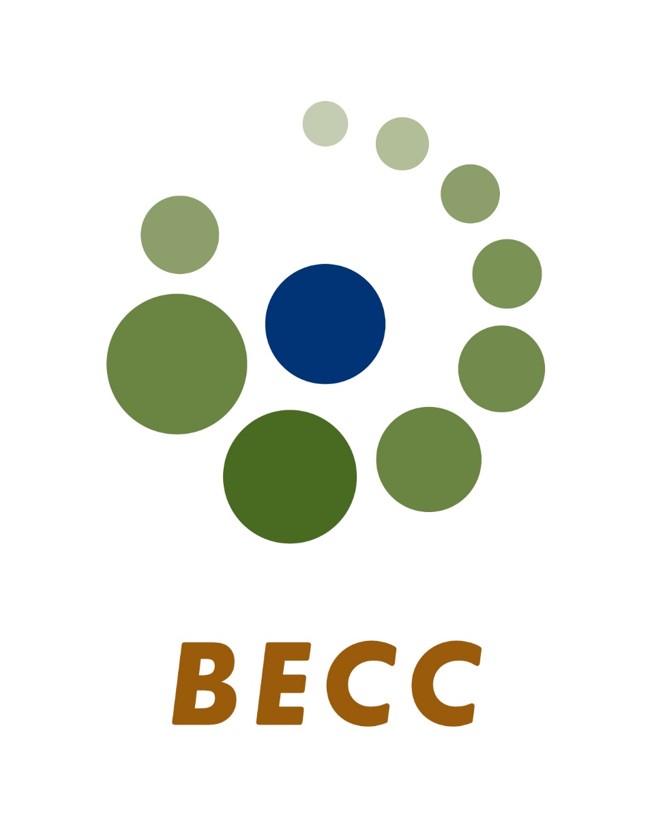 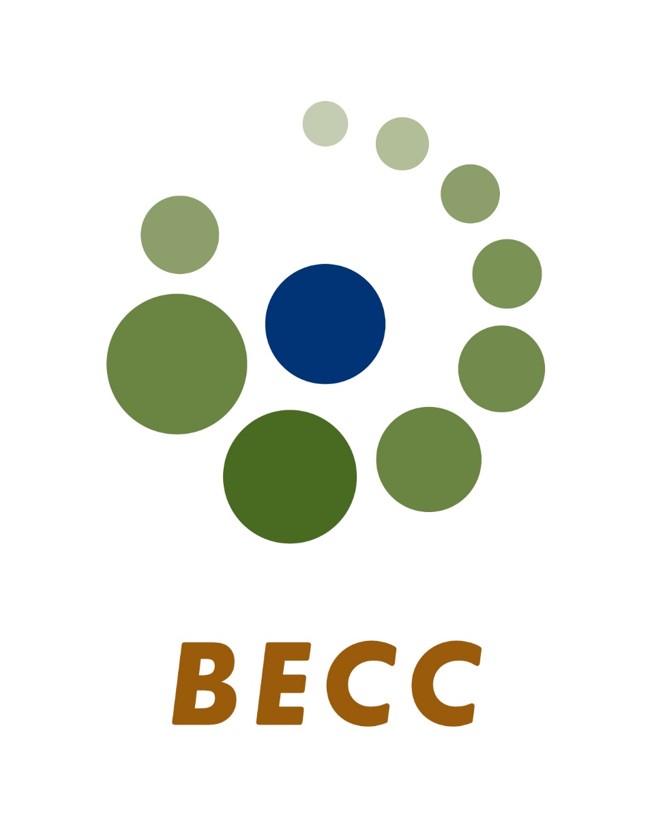 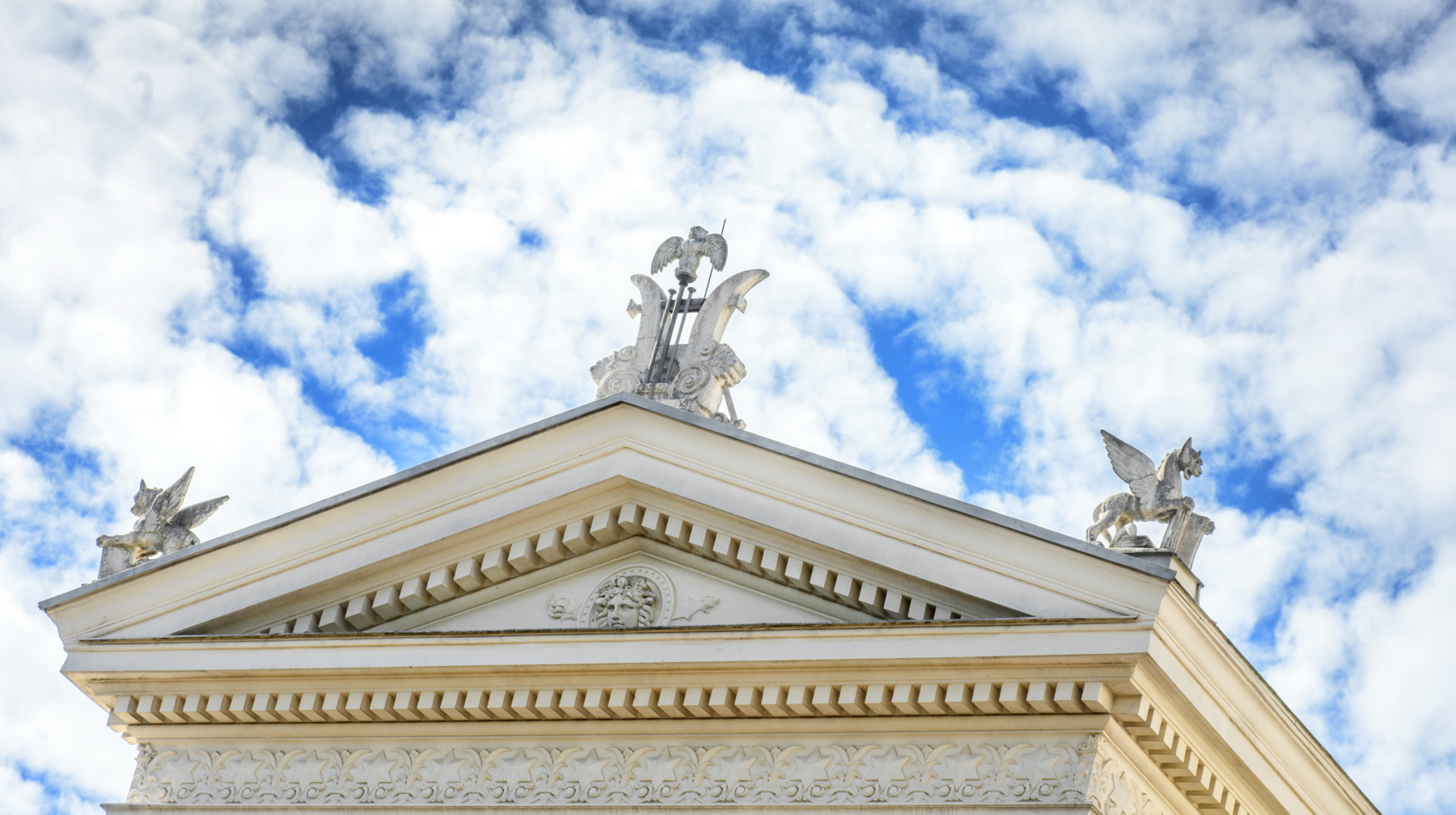 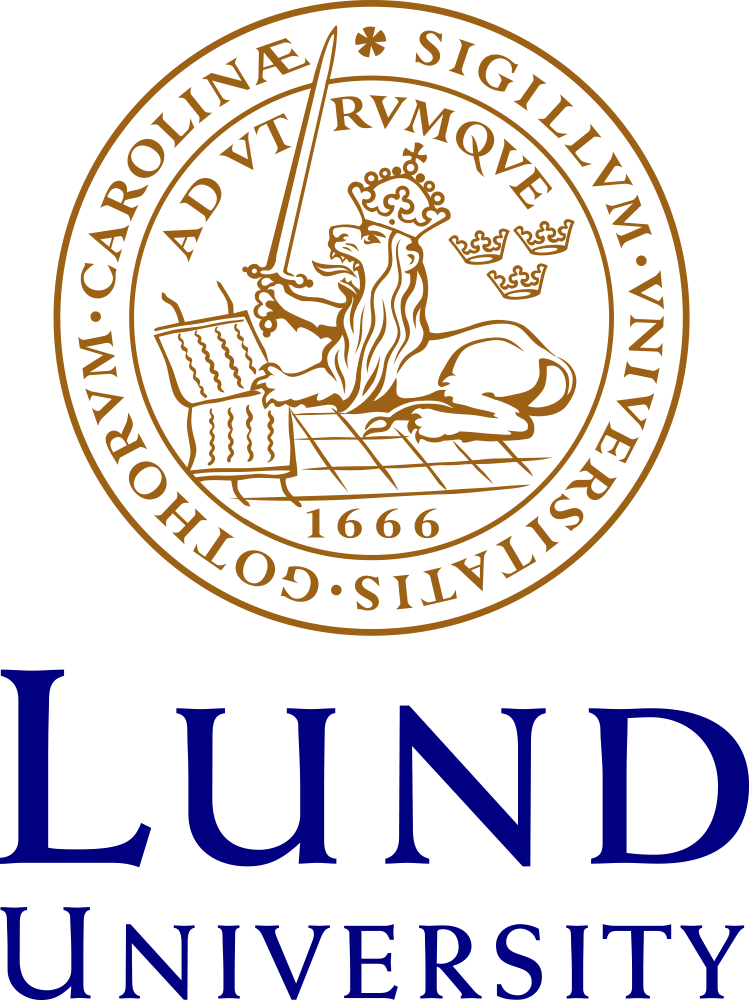 Use this template for 7 logos in addition to the LU logo
Note, the LU-logo must be placed in background with low contrast. Use this logo on bright picture.
BECC yearly meeting – Program
Direct effects of climate change on biodiversity and ecosystem services 
– lessons from the past and implications for future biodiversity conservation and policy
Note, the line placement under the heading and following texts must be adjusted manually.
5–6/March 2019 | AF-borgen, Lund
5 March
11.00 	Registration
12.00 	Lunch at Tegnérs matsalar
13.00 	Welcome (Johan Ekroos)
13.05 	Remote sensing and ecological processes governing diversity of mobile organisms (Virginia Garcia, INES, and Maj Rundlöf, Biol.)
13.30 	Remote sensing for estimating ecosystem productivity (Lars Eklundh)
13.45 	Mapping and understanding the multidimensional nature of land-use intensity (Tobias Kümmerle)
14.15 	Understanding bird population changes in time and space: the need for good climate and land use data (Åke Lindström)
14.30 	Coffee
15.00 	Integrating remote sensing and landscape ecology (Nathalie Pettorelli)
15.30	Discussion
16.15	Group discussions
17.15–17.45 Group discussion summary
18.30–	Dinner at Herbivore

6 March
8.30	Summary day 1
8.40	Monitoring biodiversity and ecosystem health by traits, remote sensing and data science approaches (Angela Lausch)
9.10	Monitoring biodiversity with remote sensing (Pedro Leitão)
9.40	Predicting levels of biodiversity and ecosystem services: two examples from farmland and forest landscapes (Rémi Duflot)
10.10	Coffee
10.40 	Using the Landsat image archive for reconstructing habitat dynamics (Julian Oeser)
11.10 	Effects of increasing agricultural land-use intensity on biodiversity (Hakim Abdi & Johan Ekroos
11.30 	Managing trade-offs in agricultural-forest mosaic landscapes (Yann Clough)
11.45 	Discussion
12.00 	Lunch at Tegnérs matsalar
13.00 	Summary and introduction for group discussions
14.15 	Group discussion summary
14.30 	Final discussion: the way ahead
15.00 	Coffee and departure
Paragraph adjustment hanging indention 1.8 cm + distance before 4 pt.
In order for the formatting to be correct, each paragraph must be completed with Enter. Line break within paragraph must be done with Shift+Enter.
Organizers: Johan Ekroos, Lars Eklundh, Hakim Abdi and Niklas Boke-Olén
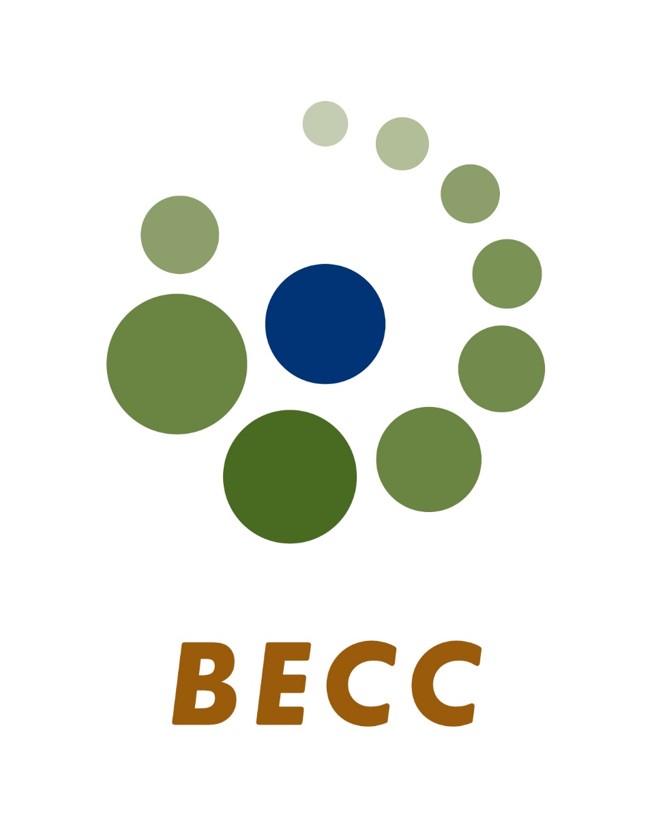 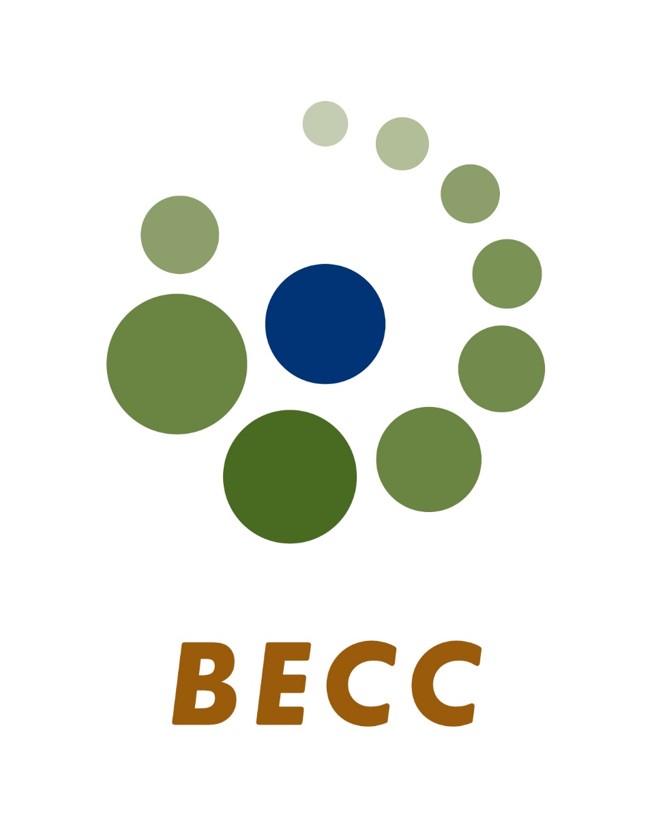 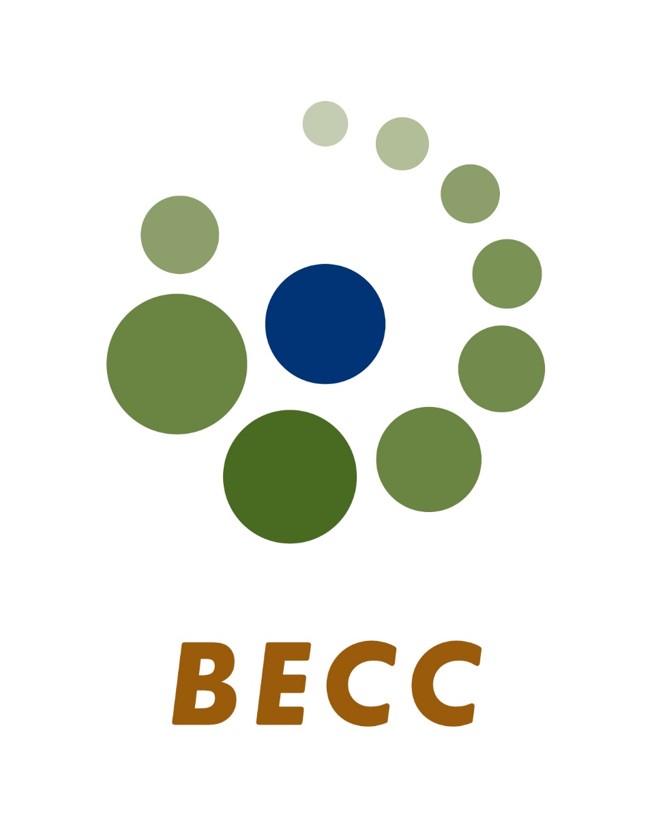 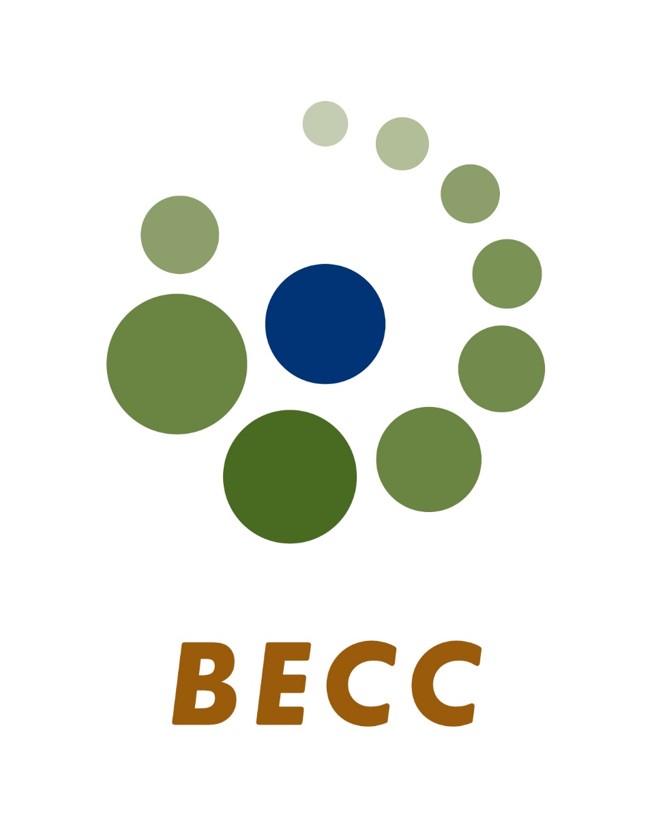 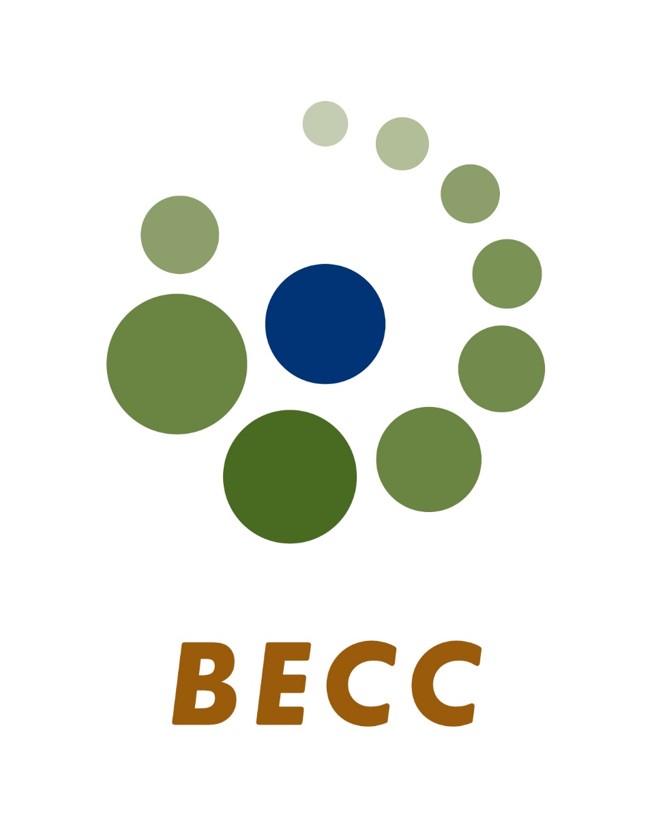 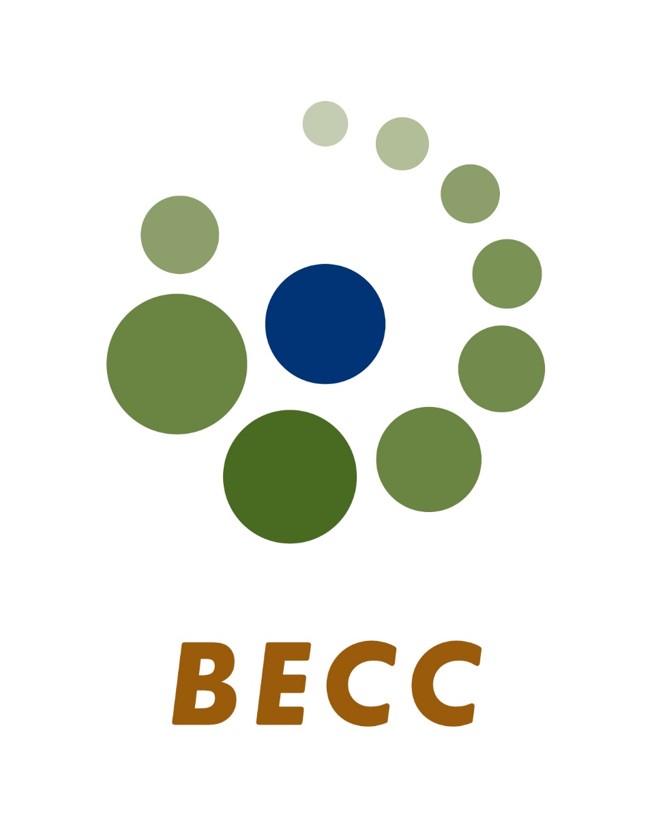 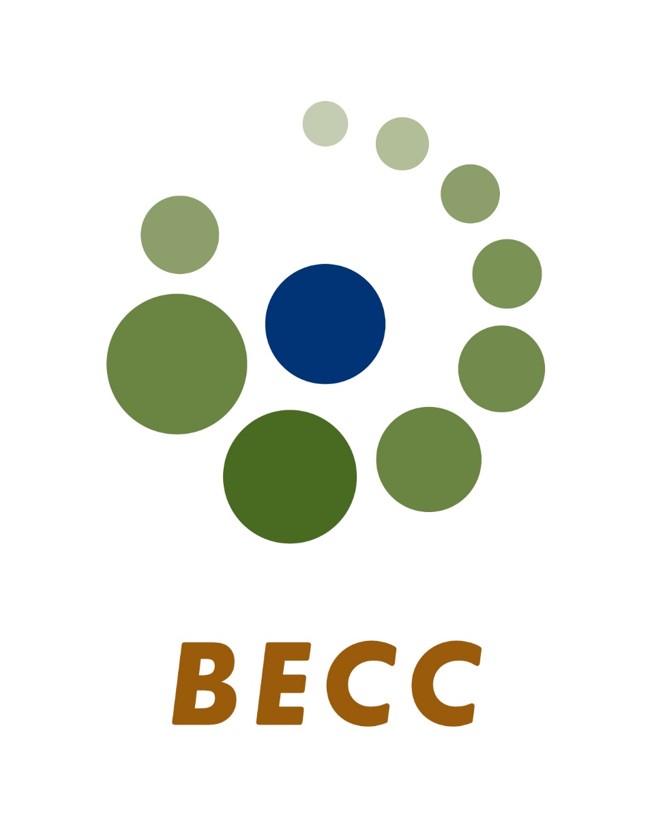